Turnover/Leavers
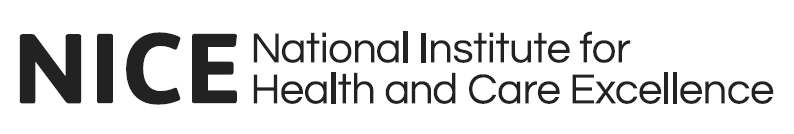 103
Leavers in past 12 mths

BAME leavers 10% of total
Turnover/Leavers
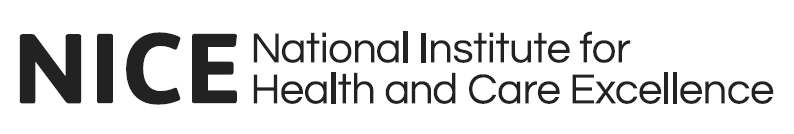 Reasons for Leaving
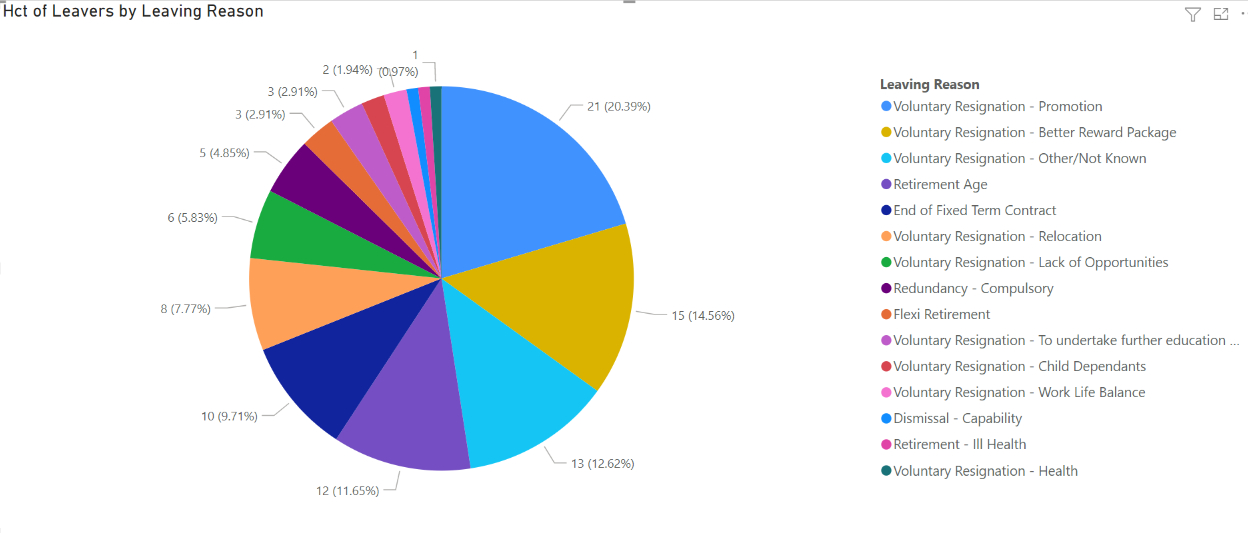 Exit Interviews
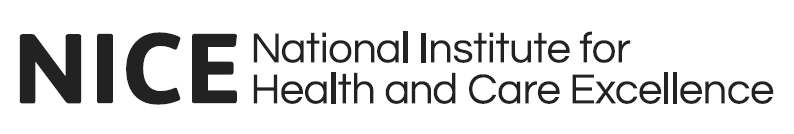 Exit Interviews Themes
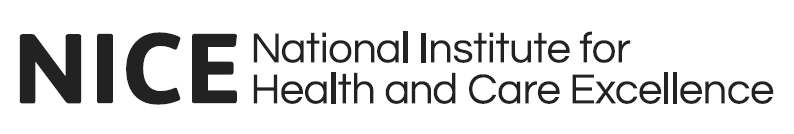 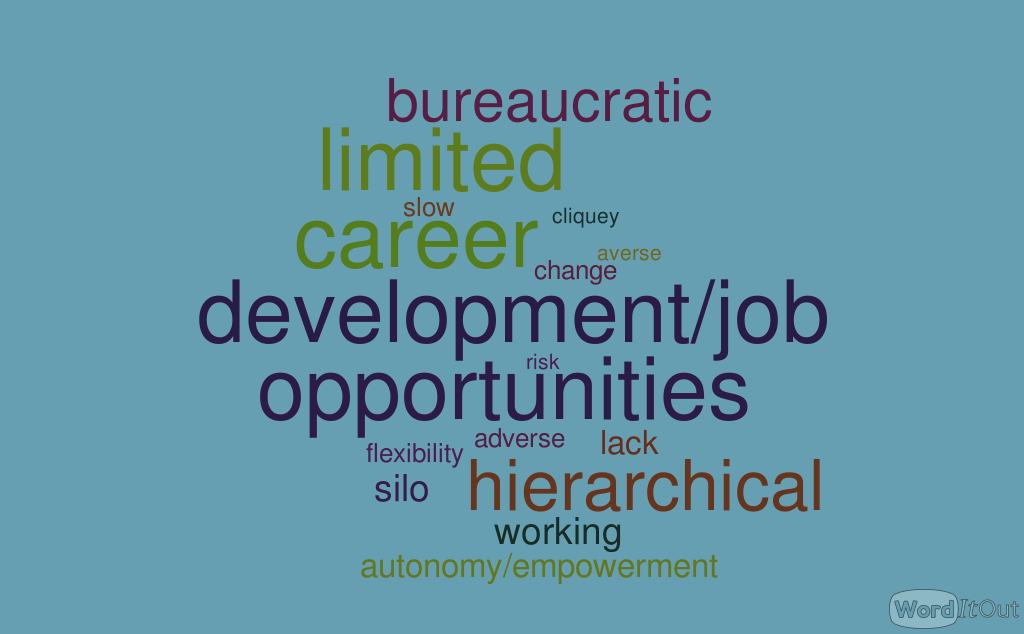